4.2  DUITSLAND VALT AAN
DE TWEEDE WERELDOORLOG
HOOFDSTUK 4
OORZAKEN VAN DE TWEEDE WERELDOORLOG
Indirecte oorzaken:
De vernedering door het Verdrag van Versailles in 1919
De armoede door de economische wereldcrisis, die in de V.S. Begint in 1929

Directe oorzaken:
Lebensraum im Osten (de Sovjet Unie)
Heim ins Reich (Duitstalige gebieden buiten Europa moeten 					            bij Duitsland gaan horen)
Slappe Appeasementpolitiek van GB en FR 					             (verzoeningspolitiek) gericht op het behouden van vrede

Aanleiding = meest directe oorzaak = De Duitse inval in Polen
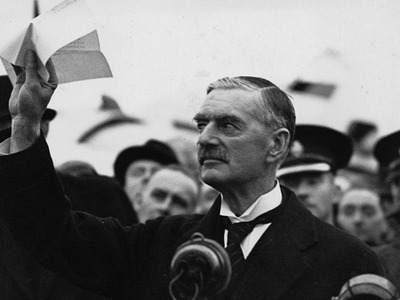 Chamberlain: Peace in our time
HEIM INS REICH
Maart 1938	de Anschluss (aansluiting) van Oostenrijk bij Duitsland
November 1938	Conferentie van Munchen over Sudetenland

Deelnemers in Munchen zijn Duitsland, Italie, GB en Frankrijk
Sudetenland is Duitstalig gebied van Tjecho-Slowakije
Hitler wil Sudetenland



GB en FR stemmen toe in Munchen onder de voorwaarde, dat Hitler geen andere landen meer wil bezetten
Conferentie van Munchen is HET voorbeeld van de mislukte Appeasementpolitiek van Chamberlain (GB)
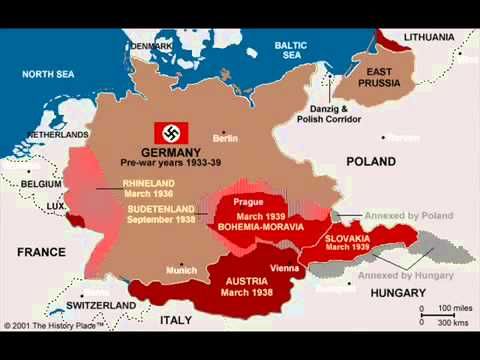 NIET-AANVALSVERDRAG TUSSEN DUITSLAND EN DE SOVJET UNIE 1939
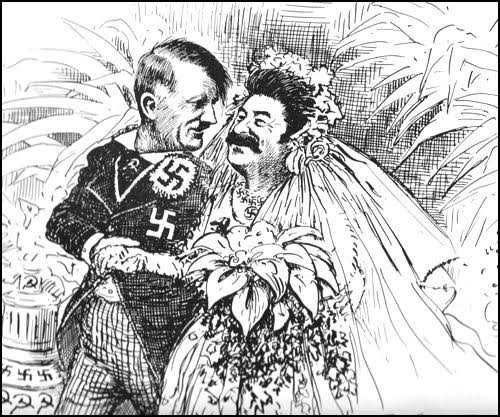 Verdrag staat ook bekend als non-agressiepact en
Molotov-Ribbentroppact, de namen van ministers van 					              buitenlandse zaken

Doel van Hitler = tweefronten-oorlog voorkomen als 							 Duitsland Polen zal binnenvallen
Doel van Stalin = tijd krijgen om nieuw officierenkorps 						           	 op te bouwen na de Grote Zuiveringen 

Afspraken:
Duitsland en Sovjet Unie vallen elkaar niet aan
Duitsland en Sovjet Uniezullen Polen verdelen

Opmerkelijk verdrag omdat Nazi-Duitsland en de communistische SU aartsvijanden zijn
OORLOG: BLITZKRIEG
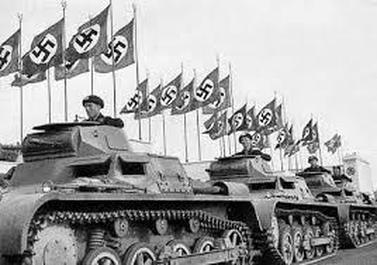 1 september 1939 	Duitsland valt Polen binnen
3 september 1939	GB en FR verklaren Duitsland de oorlog
April 1940		Duitsland verovert Denemarken en Noorwegen 
Mei/juni 1940		Dutsland verovert de Benelux en Frankrijk
Juli-september 1940	GB houdt stand in de slag om Engeland
22 juni 1941		Duitsland valt de Sovjet Unie aan: Operatie Barbarossa
7 december 1941	Japan valt de V.S. Aan: Pearl Harbor

In 1941 worden de Sovjet Unie en de V.S. in de oorlog getrokken en staat GB er niet meer alleen voor.